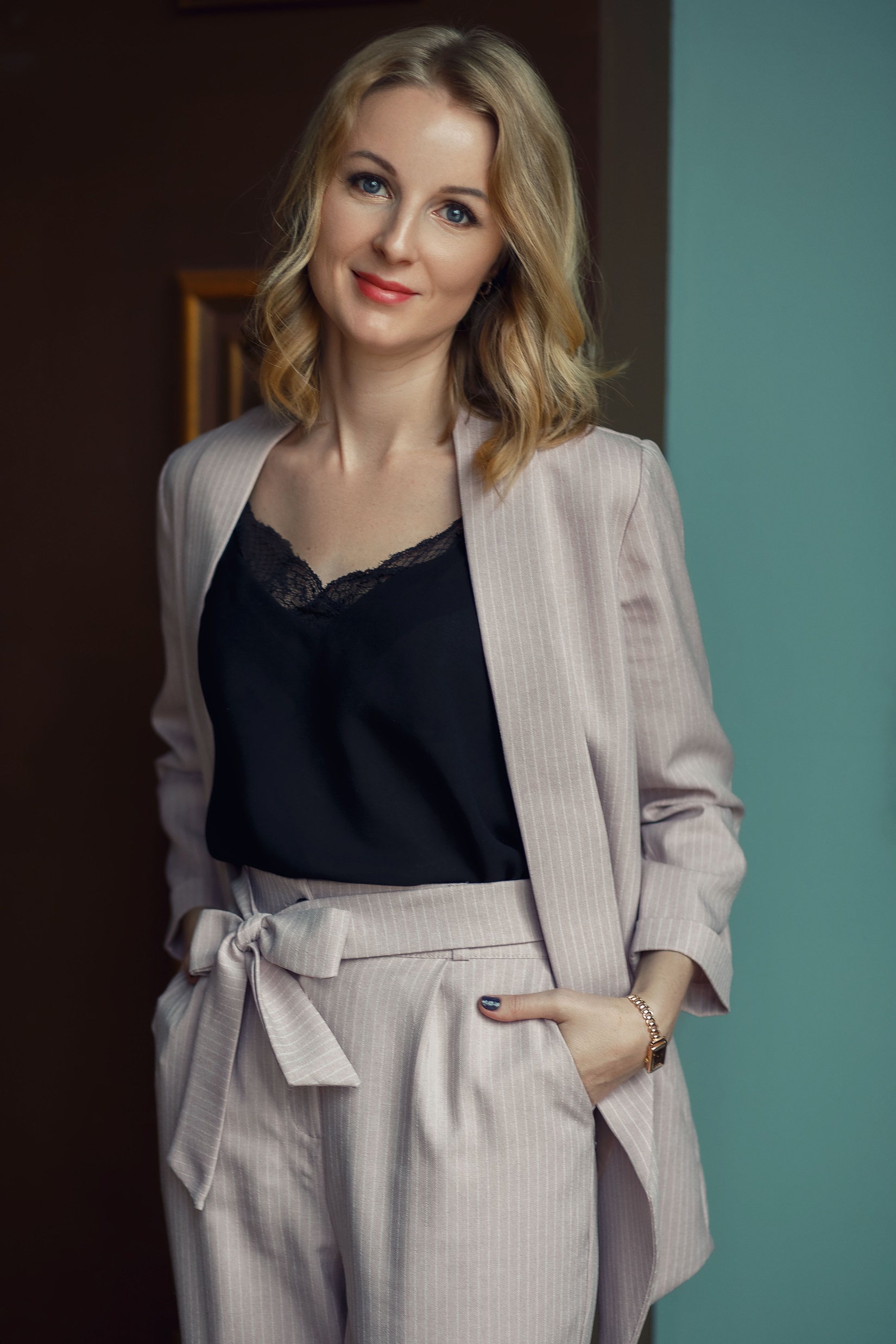 Перевод в IT-сфере. Словарь локализации для разработчиков. Выбор правильного контекста.
Докладчик: Кристина Титова, Ярославль
Long story short
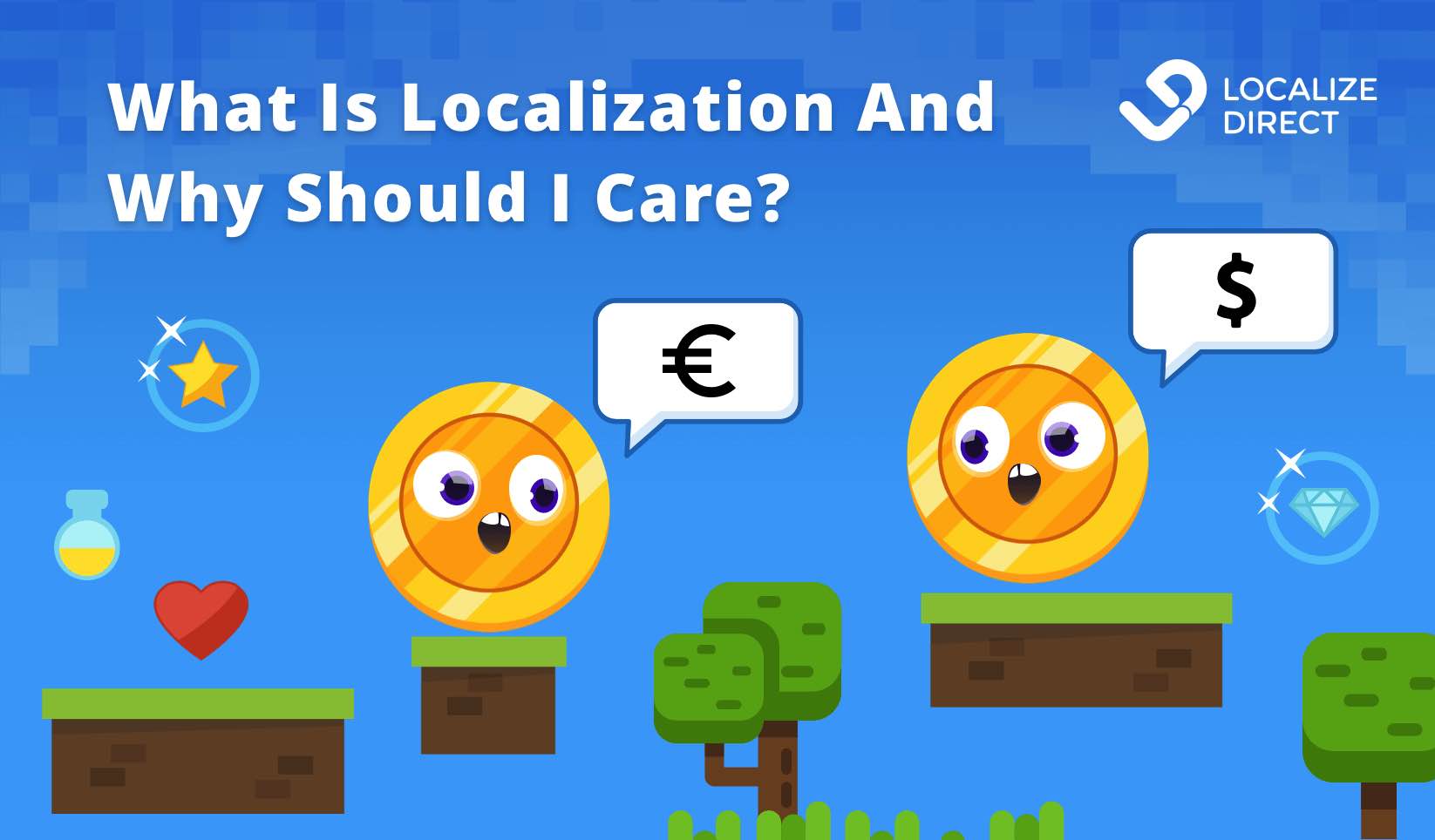 Сначала были люди… Они встретили других. Так появился перевод.

Потом появилось ПО, и тут люди поняли, что простого перевода недостаточно. Оказалось, француз во Франции и француз в Канаде живут в разных «мирах» и культурах.

Так появился GILT 
GILT
G11N - включает в себя все процессы, связанные с запуском продукта в глобальном масштабе, от пересмотра бизнес-процессов до адаптации маркетинговых инструментов.
I18N - означает разработку продукта в универсальном виде, чтобы его можно было легко продавать по всему миру без необходимости перепроектирования.
L10N - подразумевает адаптацию продукта к конкретной культуре или языку определенной страны.
T9N - процесс преобразования текста с одного исходного языка на другой. Перевод является частью локализации.
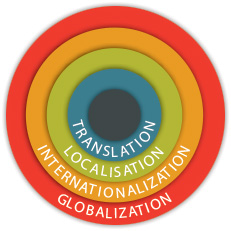 Разница между локализацией и переводом
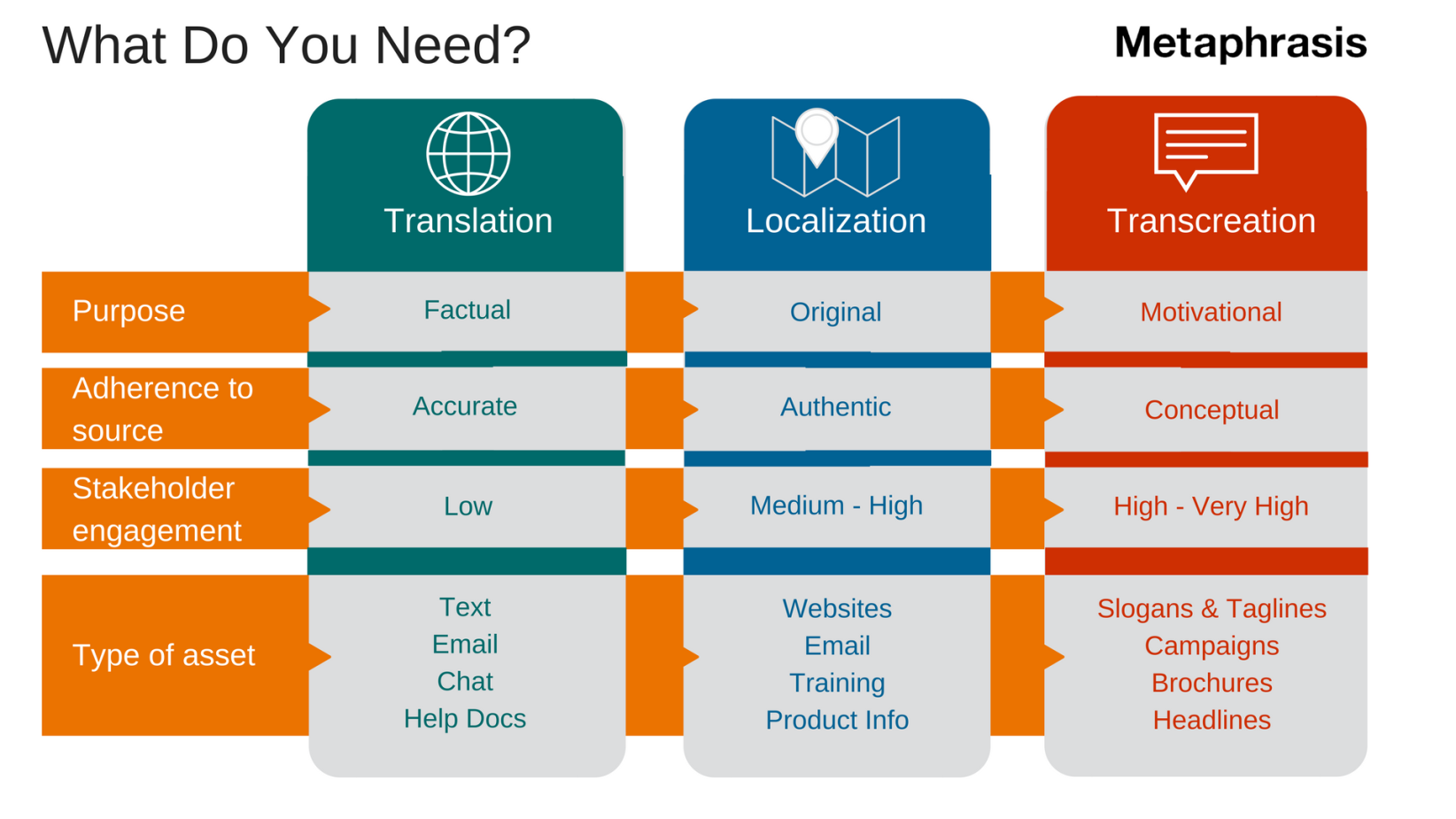 Локализация помогает сделать ваш продукт «подходящим» под культурные ожидания
Локализации подвергается все (цвет, шрифт, визуал, единицы измерения и даже различные законы
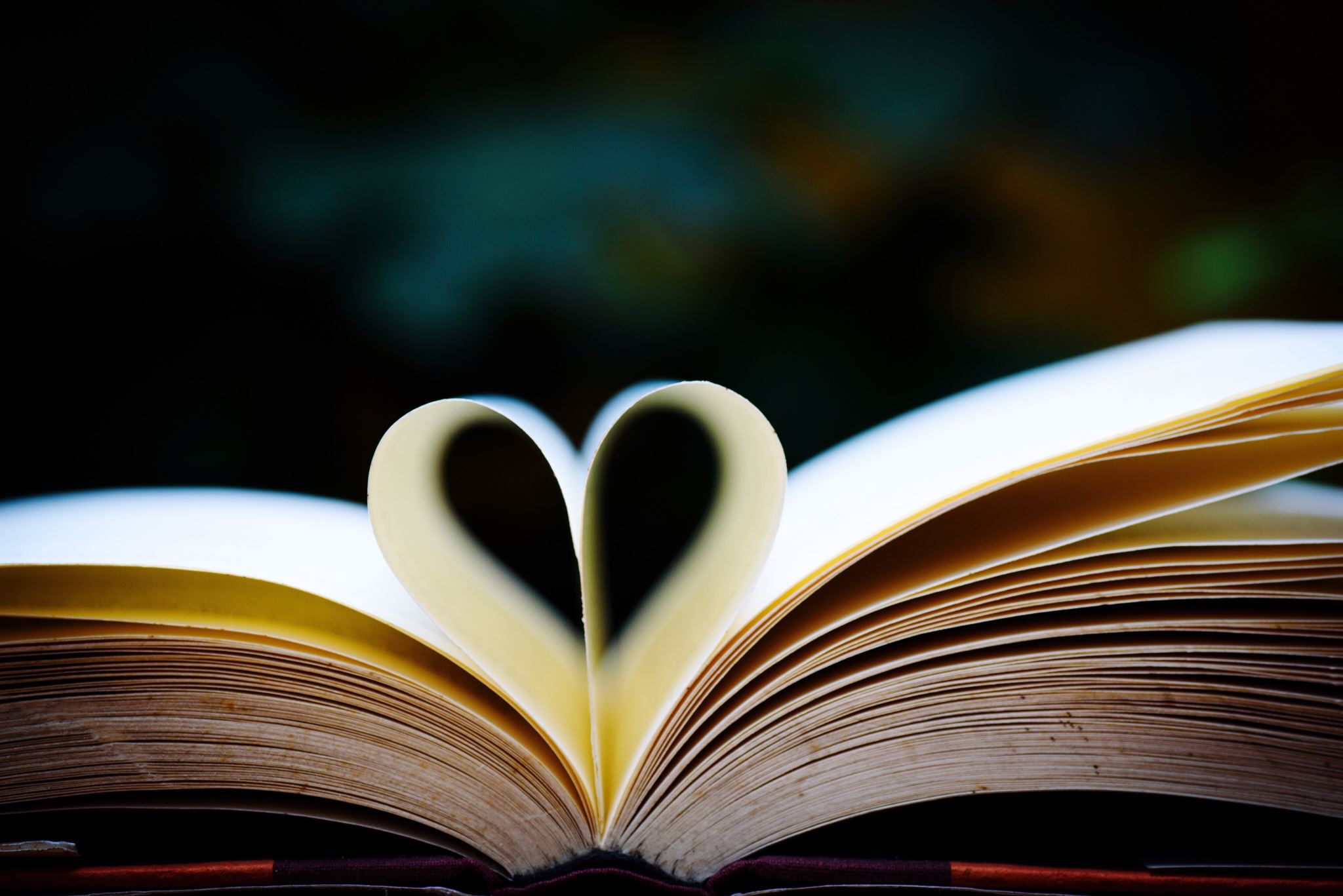 Что такое контекст
I read the book.

Давайте добавим контекст:

I read the book last week.
Before I watch the movie, I read the book.
Типы контекста
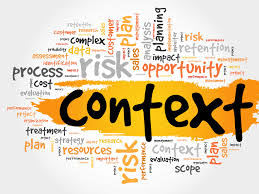 Лингвистический контекст 
(I run marathon – I run my business)
Ситуационный контекст 
(политика, экономика)
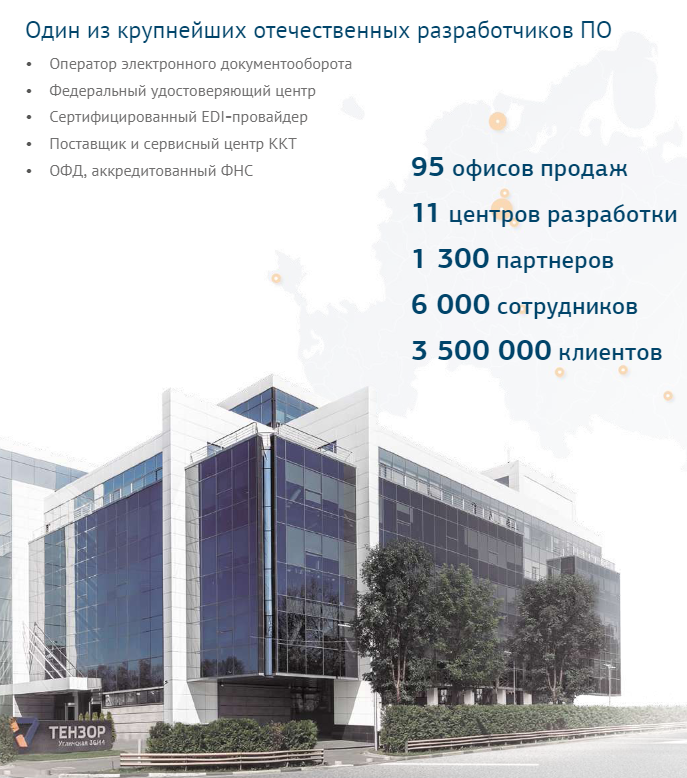 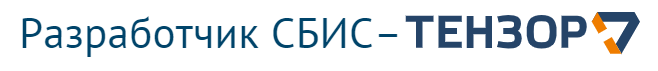 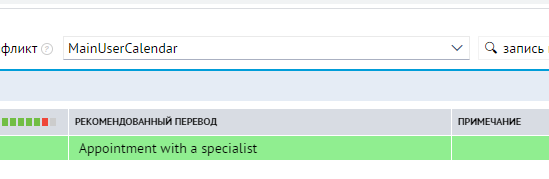 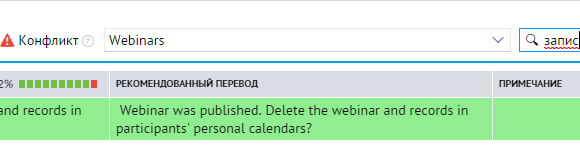 Контекст в СБИС
Привязка к модулю. 
Существует всегда. 
Это лингвистический контекст
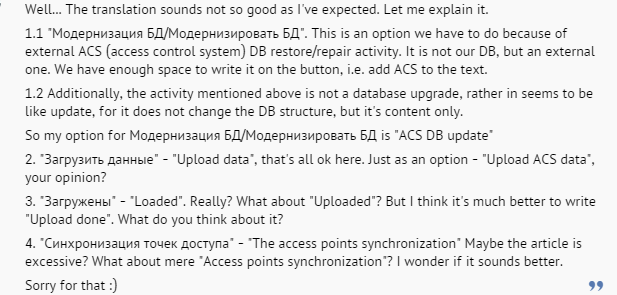 Описание ситуации разработчиком. 
Это ситуационный контекст. 
И это идеальный вариант для локализации.
Контекст в СБИС
Контекст. Где взять и как потом выбрать?
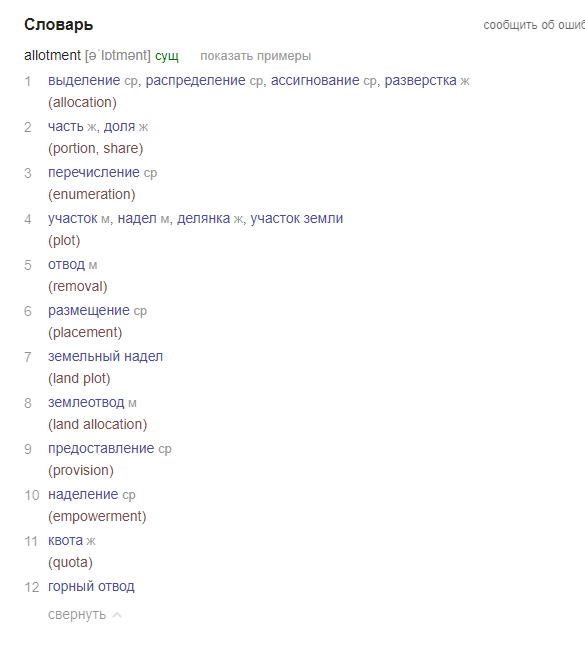 Варианты:
Из головы (можно придумать что-то не то)
Подсмотреть у других (сложно, т.к. локализации практически у всех закрыты)
Просто знать (все знать невозможно)
Воспользоваться общедоступным ресурсом с похожей тематикой (эти ваши интернеты)
СловарьMicrosoft
Google/любой другой поисковик
Сайты со схожей тематикой
Локализация открытых ресурсов
Если вы видите такое уведомление:                                        Не проходите мимо – это и есть локализация 

Плюсы открытой локализации:
Нейтив знает, как красиво
Перевод в режиме live
Не нужен переводчик в штат

Минусы открытой локализации:
Могут написать все, что угодно
Не с кого спросить
Не все можно показать постороннему человеку (технологии, собственные разработки)
Для некоторых переводов нужны специфические знания (бухгалтерия, логистика…)
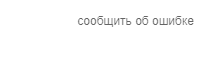 Задачки
Номер раз.



Номер два.

Номер три. 	Как перевести «приведённый час» для локализации ОКЕИ?
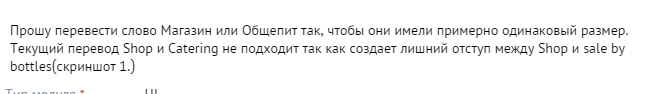 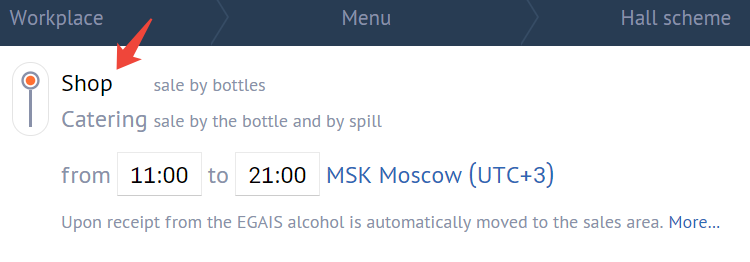 Как правильно назвать «Приказ об отпуске». 
То есть та бумага, которую подписали, что отпуск согласован
Выводы
Локализация несомненно помогает бизнесу выйти на глобальную аудиторию
Локализация трудозатратна просто потому, что пока нет общих словарей
Локализации надо научиться
Правильно, когда у бизнеса есть собственные локализаторы
Спасибо за внимание
Кристина Титова
teltsovakris@gmail.com
8-960-530-88-41